HIV Recency Testing Preliminary experiences from Vietnam
Dr. Nguyen Hoang Long Director General, Vietnam Authority of HIV/AIDS Control (VAAC)
Contents
Implementation timeline
Some initial findings  
Conclusions
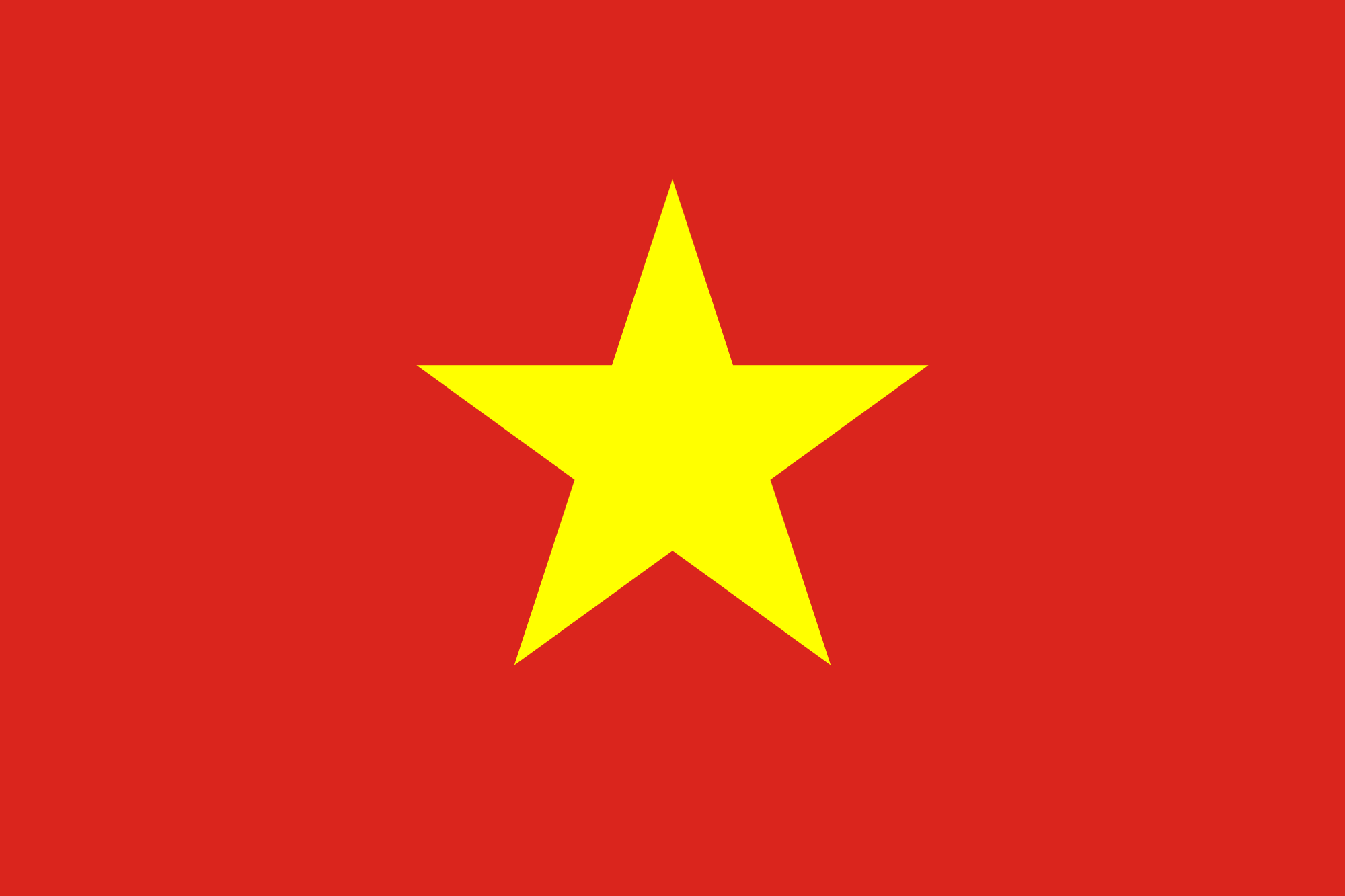 HIV/AIDS Epidemic in Vietnam: Key Facts
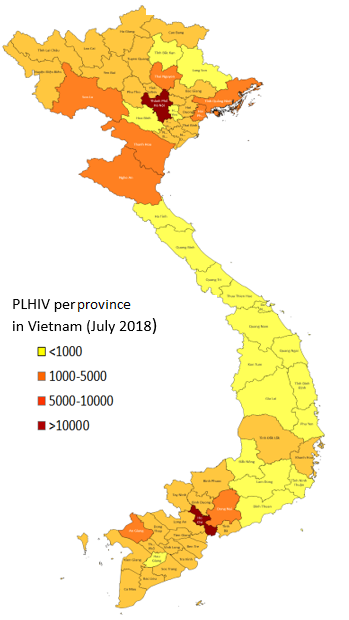 96 millions pop
250.000 PLWH 
Concentrated epidemic: PWID (14%), MSM (12%), FSWs (3,6%)
Reduce 2/3 during last 10 years.
90-90-90 Targets: 
80-70-95
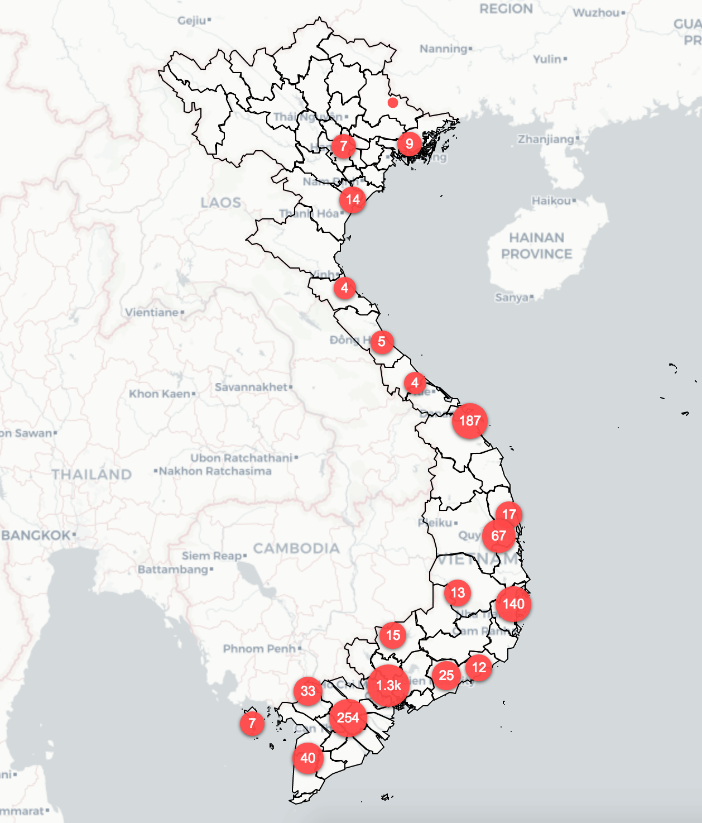 Recency TestingImplementation timeline
Recency Testing on 804 Stored Samples to Better Understand the HIV epidemic, May 2018
Highland/Mountainous
Urban/City
Midland
Recent Testing in 86 stored-samples, MSM cohort, Hanoi 2017
HIGH + YOUNG!
Recent Infections: 34.9% 
Average age: 23 yrs
86 stored-samples
Recency test and HIV VL
45 tested
Long-term
39 tested
Recent
2 tested
negative
30 confirmed recent (34.9%)
(Tested recent + VL≥1,000 copies/mL)
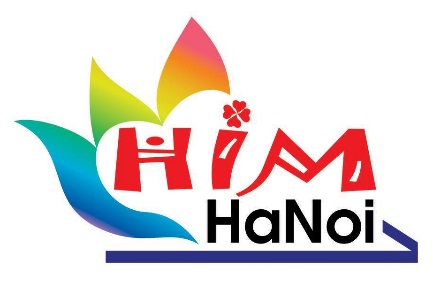 Routine recency testing in 10 PEPFAR supported provinces, Feb – May 2019
Start: Feb 2019
So far, 1,220 tests conducted/5 mths
Confirmed with VL: 110 (9.0%) (some provinces did not carry out VL for all samples)
Recent Infection Among Target Group, Feb–May 2019
Integrated Recency Test in National HSS+ in 20 Provinces, 2018
To estimate proportion of recent infection among HIV positives and HIV incidence rate among KPs.

Results: 
Highest recent infection: MSM  6.34%. 
Incidence rate among MSM: 1.7% (per 100-person years)
Recency Testing and Index-partner Testing: An Example from Binh Chanh District, Ho Chi Minh City
Integrate Recency Testing into National HIV Testing Algorithm?
Conclusions
Recency testing is useful to better understand the HIV/AIDS epidemics, especially estimate the new infection/incidence in different KPs, geographical areas for proper interventions.
Recency testing, combined with index-testing, helps to find partners for proper prevention (e.g., PrEP) and ARV treatment timely.
Further steps need to be done to include Recency testing in Vietnam’s national HIV testing algorithm as a HIV diagnostic test.
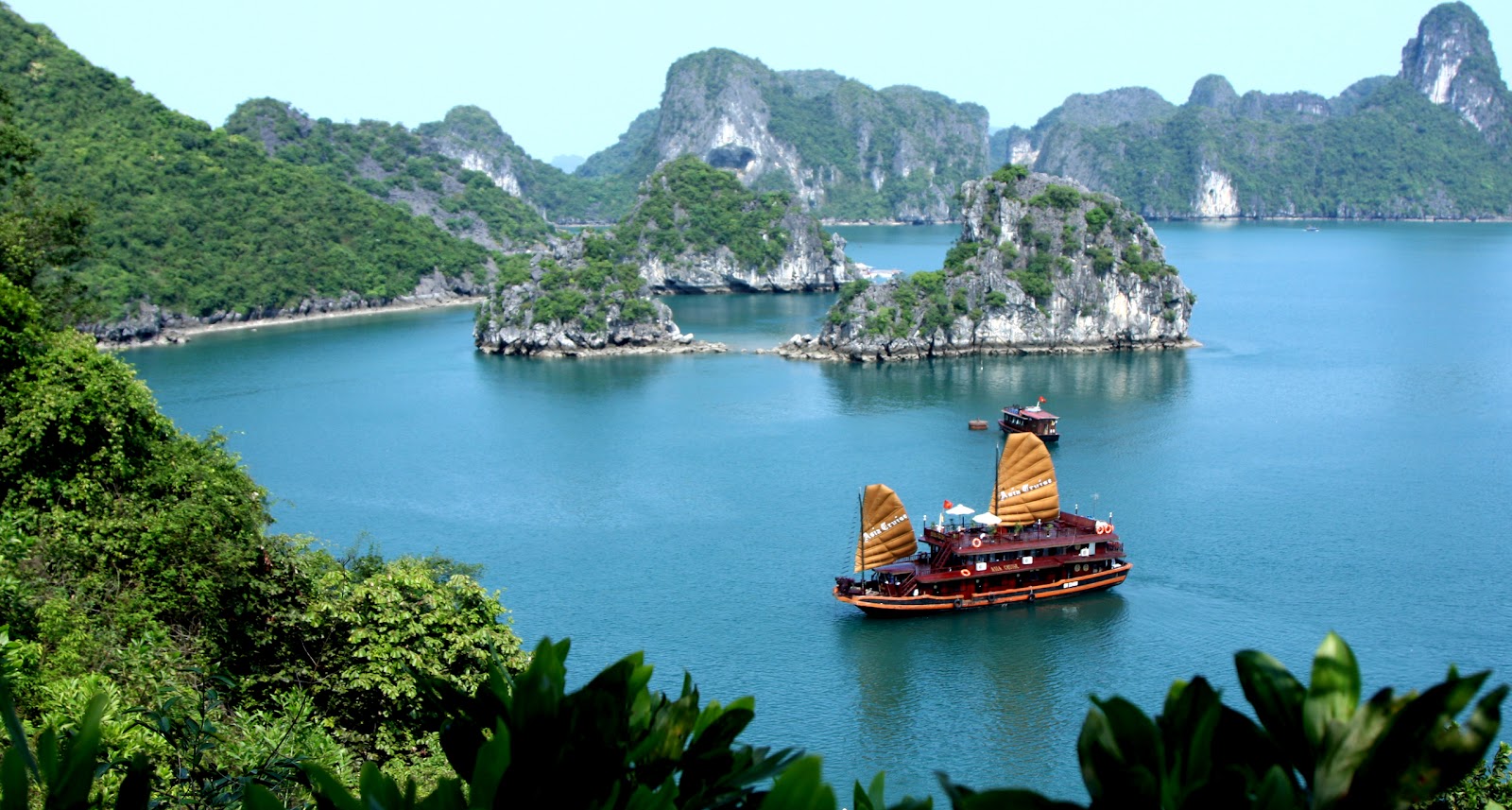 Ha Long Bay, Vietnam